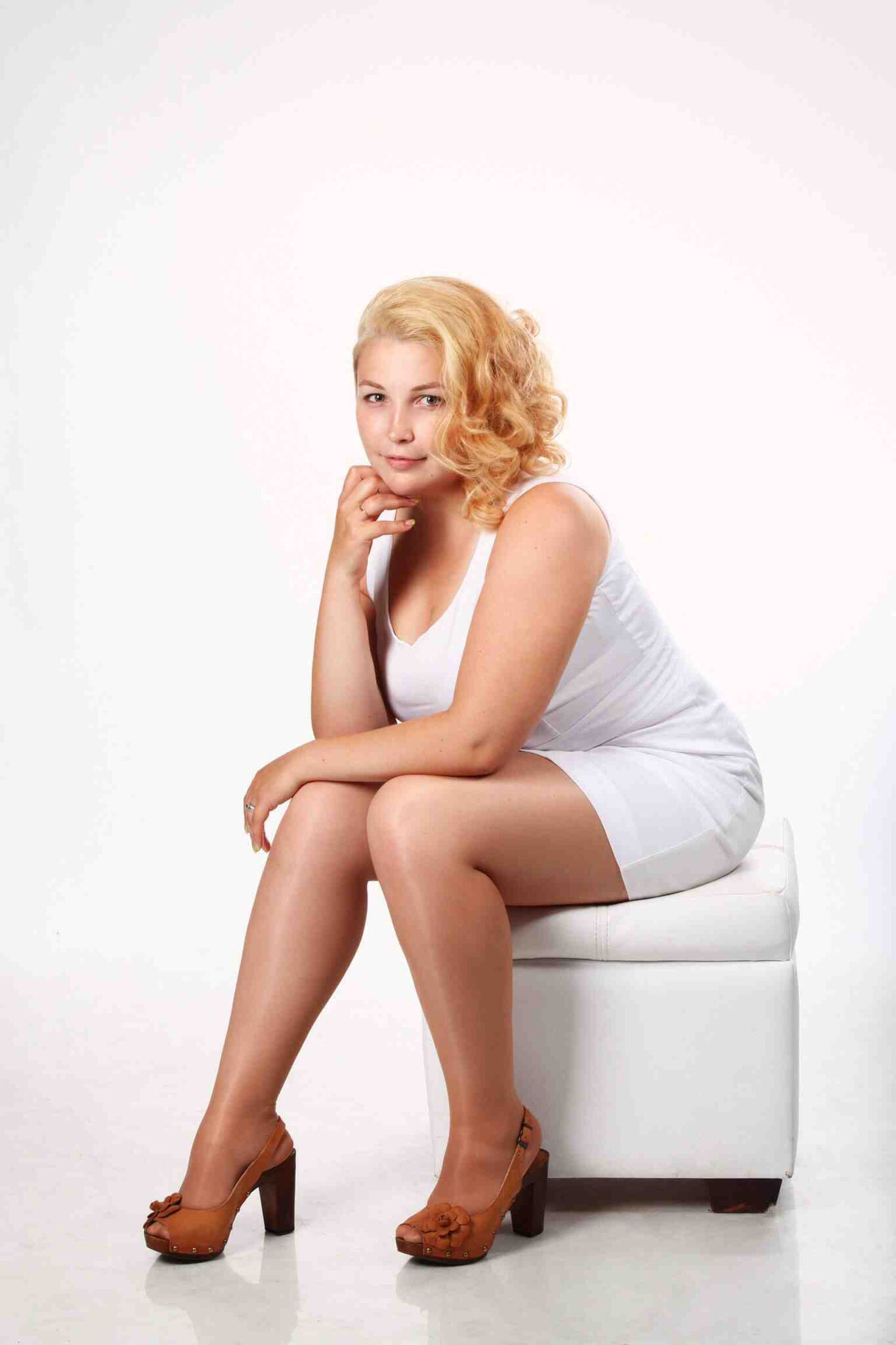 Галиева Наталья
Аттракцион-парк «Пандора»
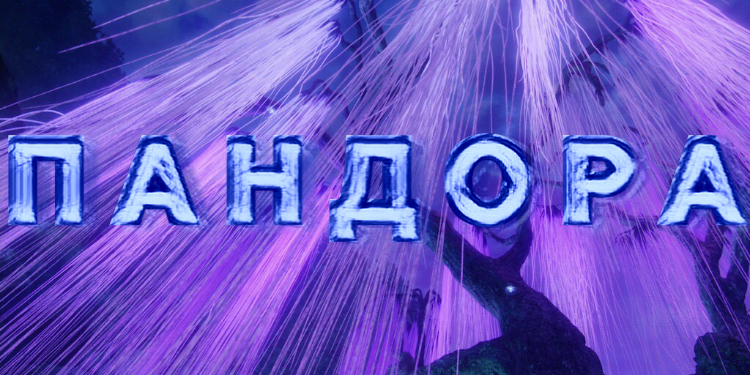 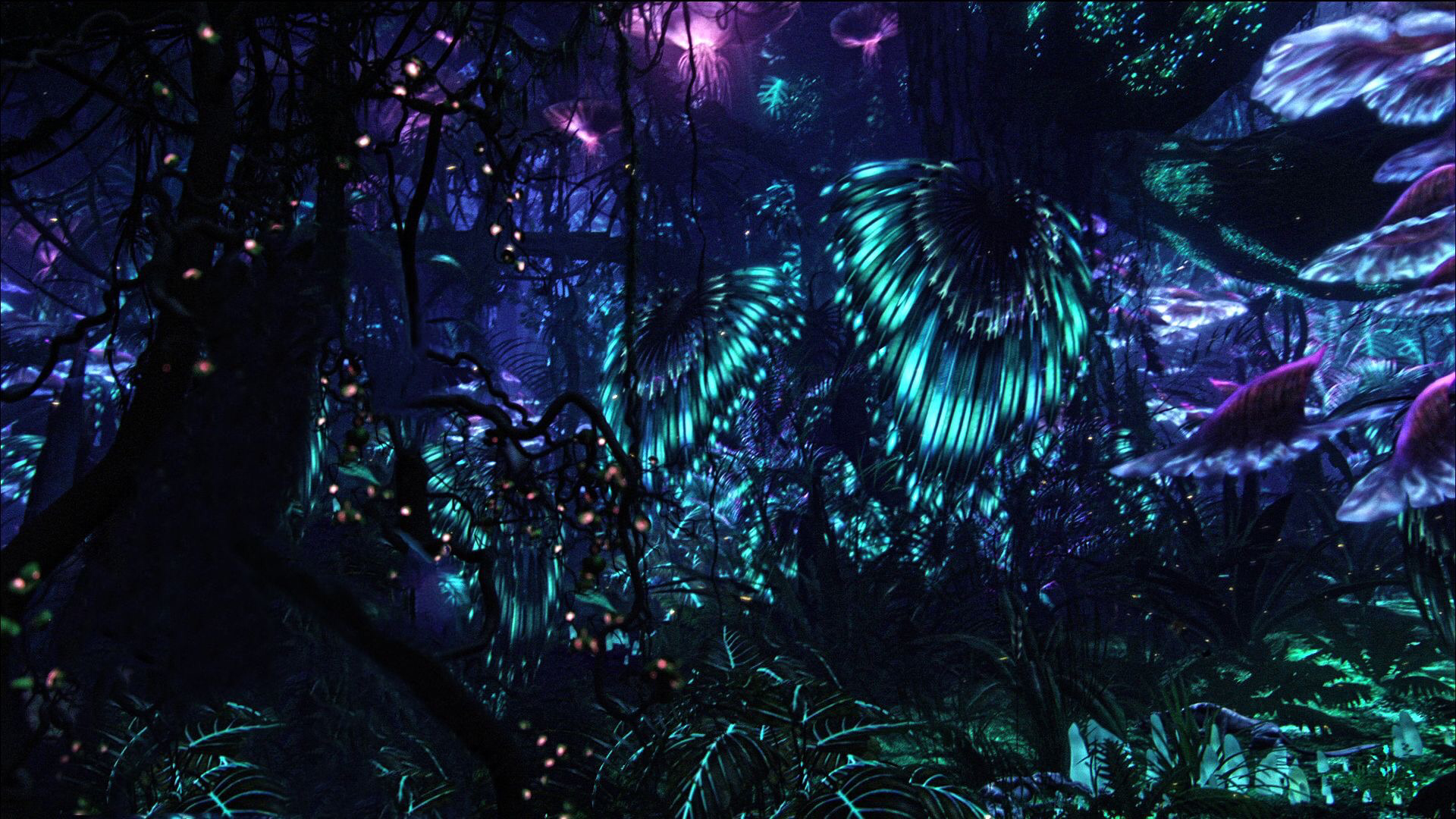 Перемещение в волшебный мир Пандоры.Не виртуально! В реальности, здесь и сейчас. Почувствуй себя Аватаром.
ПРОБЛЕМА
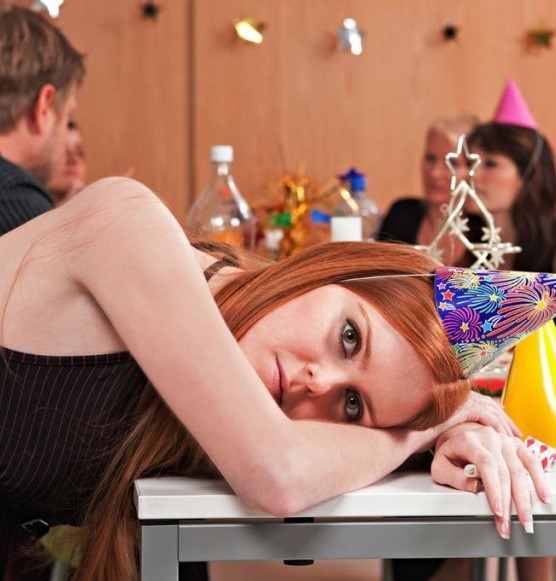 Отсутствие разнообразия досуга в провинции.
Не качественные и не обновляемые проекты.
Проблема привлечения туризма.
На рынке нет предложений по перемещению в сказку в реальности, а не виртуально.
РЕШЕНИЕ
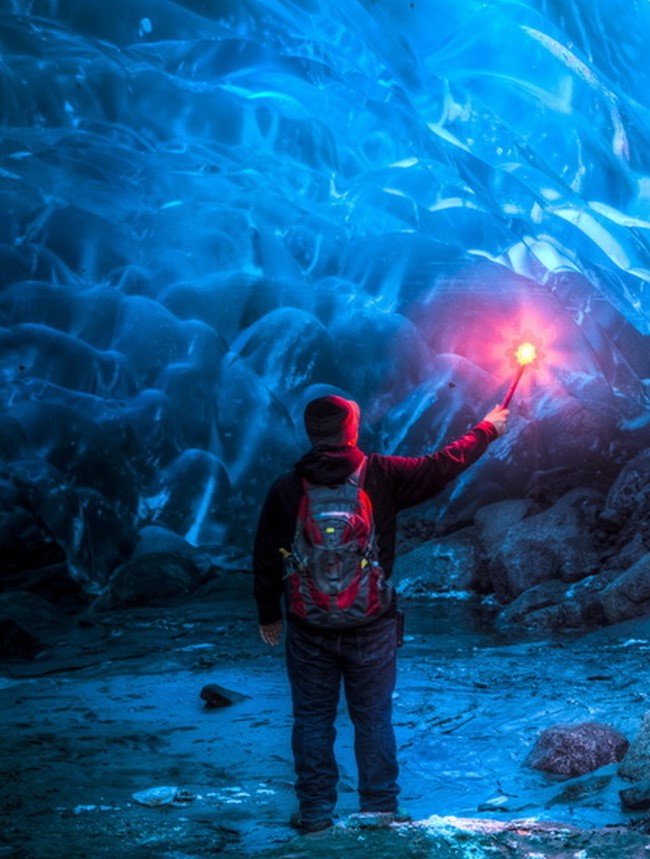 Новейшее разнообразное предложение досуга. 
 Регулярное совершенствование и обновления.
 Реклама в соседних городах для привлечения туризма.
 Сказочный мир прямо за дверью проекта.
Почему мы?
Эксклюзивность.
Возможность создать франшизу.
Привлекательно для жителей из соседних населенных пунктов.
Возможно бесплатное привлечение клиентов.
Быстрый возврат средств.
Хороший процент.
Инвестиции.
20% от ч/прибыли
50% от ч/прибыли
50% от  ч/прибыли
С учетом получения субсидии возможен более быстрый возврат средств, до 12 месяцев. При этом гарантированный доход инвестора 30% от суммы инвестиций, не больше и не меньше.
20 месяцев на возврат средств, +6 месяцев чистой прибыли инвестора, что составит 31,2% от суммы инвестиций.
Сумма процента зависит от интенсивности  развития проекта. Участие в развитии может увеличить прибыль инвестора в разы.
Возврат инвестиций за 48 месяцев, без учёта создания сети/франшизы. Выплачивается в течение 5 лет. Таким образом минимальная прибыль инвестора 24,8% от суммы инвестиций.

Подходит для опытных бизнесменов, как наставничество и совместный выход на доход выше в несколько раз.
Рынок Череповца:
Население Череповца 316 529
ЦА = 40% населения 126 611
Конкуренция (косвенная) занимает  ¼ рынка
Свободная ЦА
Не ЦА
ЦА
Команда
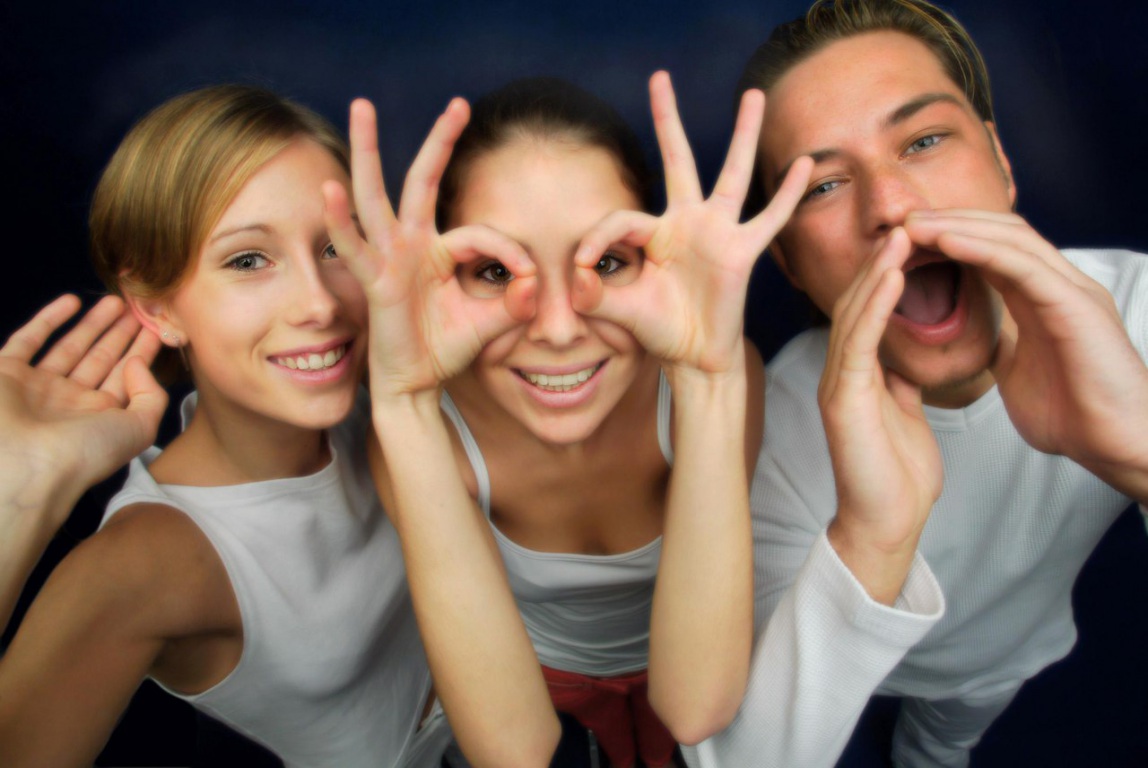 Не  требуется специальных навыков
Молодые, общительные, активные
Студенты, молодые мамы
Начинающие аниматоры
Проект в цифрах:
Сумма инвестиций на проект 2500 000 рублей.Средняя ежемесячная чистая прибыль 260 000 рублей.Окупаемость 9 месяцев.
Спасибо за внимание!
8 900 506 86 88  Галиева Наталья  Олеговна